Презентация к уроку географии в 6 классе «Человек и гидросфера»
Выполнил учитель географии МБОУ Советской СОШ:
Ломаченко И.А.
Цель урока:
-	 познакомить учеников с богатством природы – водой, ее некоторыми свойствами;
-      познакомить со значением воды в жизни человека;
-  расширять знания o формах существования воды в природе.
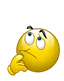 Задачи урока:
Образовательные: знакомство учащихся с богатством природы – водой, посредством мыслительных операций, в ходе различных форм работы логично и аргументировано ответить на проблемный вопрос; формирование у детей представления о необходимости сохранения окружающей природы в экологическом равновесии; расширение кругозора детей;

2. Развивающие: развитие познавательной активности и творческих способностей учащихся; совершенствование мыслительных операций: анализа, обобщения, сопоставления; развитие психических процессов: памяти, мышления, воображения, внимания, восприятия; развитие эстетических представлений и художественного вкуса учащихся.

3. Воспитательные: воспитание чувства ответственности и бережного отношения к миру природы, осознанию своей значимости в решении экологических проблем; воспитание у детей интереса к изучению природы родного края; воспитание усидчивости, аккуратности, любознательность.
Вода- это то, что всем жизнь нам дает.Что силы и бодрости нам придает.Кристально чиста или очень грязна.В любом состоянье полезна она.
Как человек использует гидросферу?
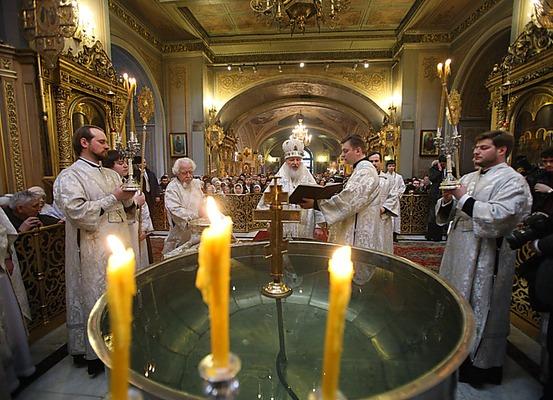 Святая вода
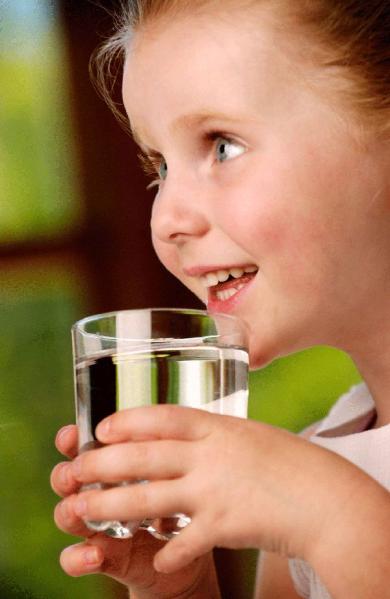 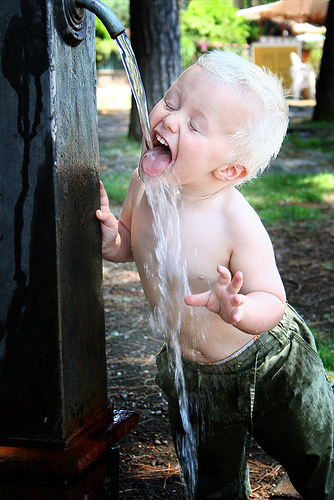 Питьевая вода
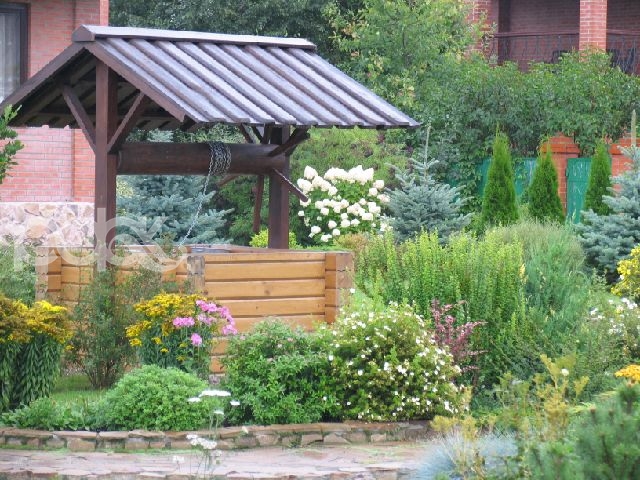 Колодец
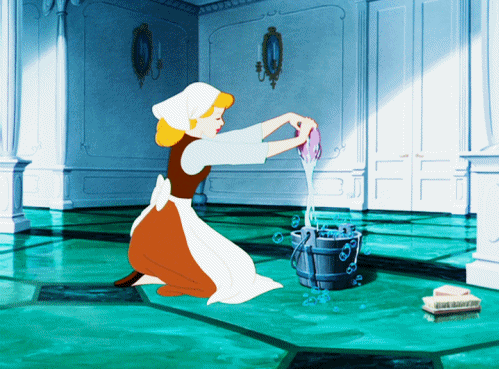 В быту
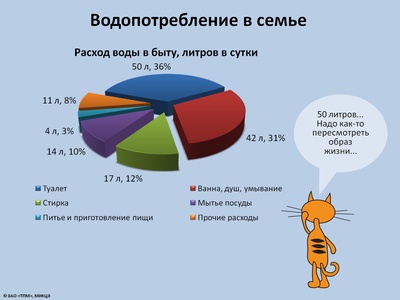 Водопотребление
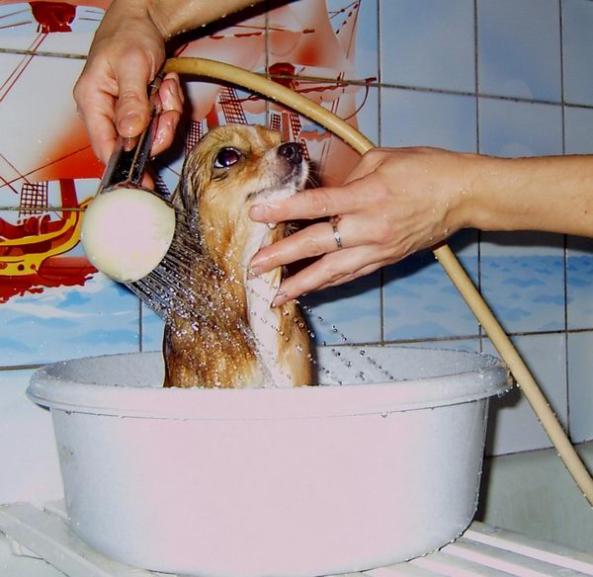 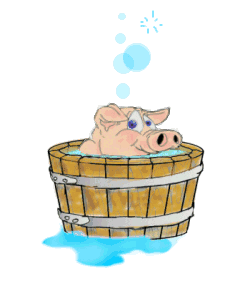 Вода нужна животным
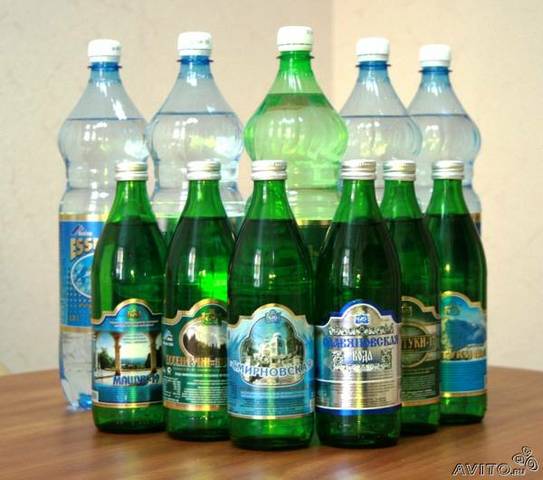 Минеральные источники
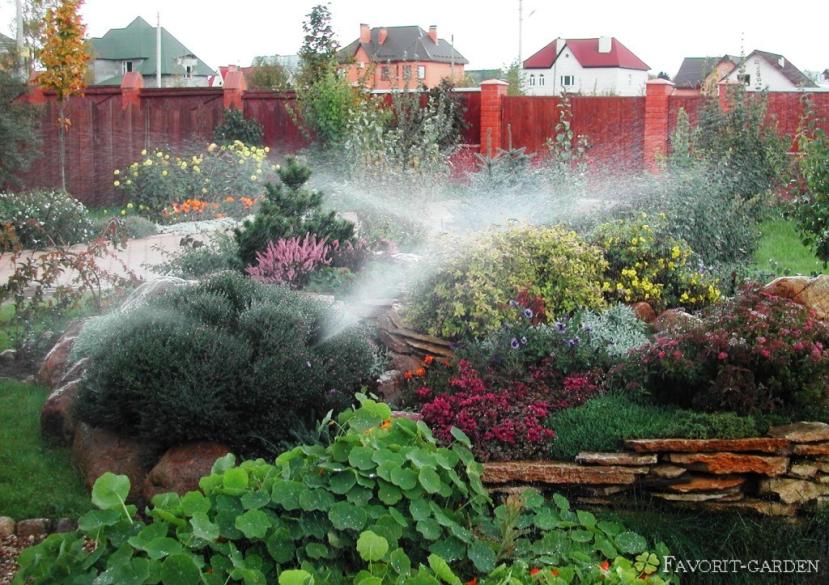 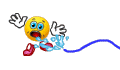 Полив огорода
Вода в сельском хозяйстве
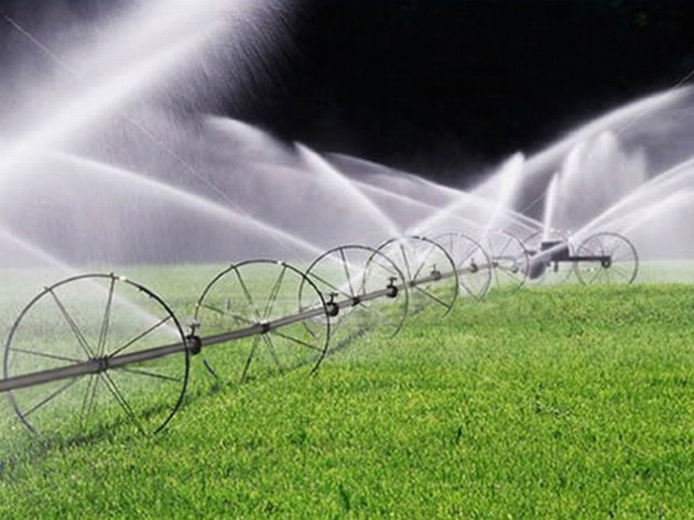 Поливальные установки
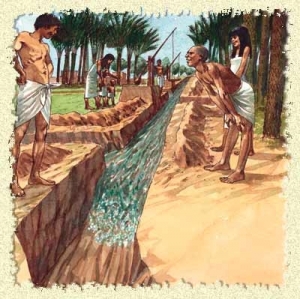 Оросительные каналы
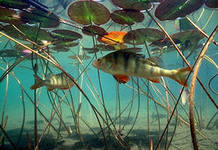 Среда обитания
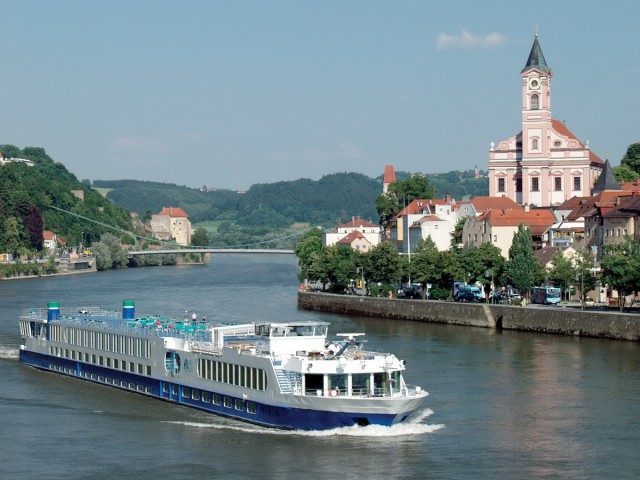 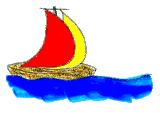 Реки – транспортные пути
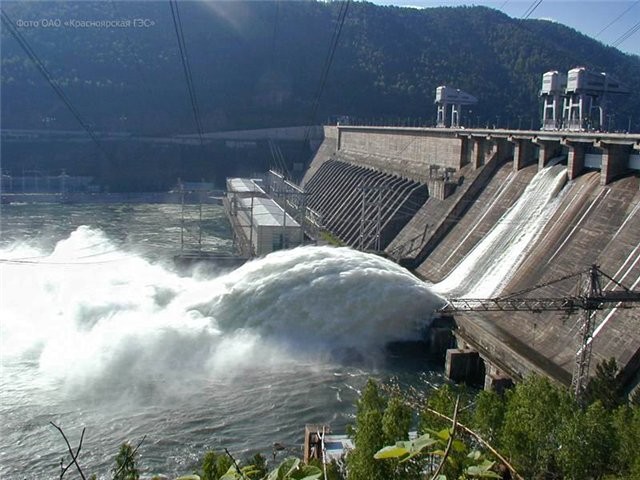 Гидроэлектростанция
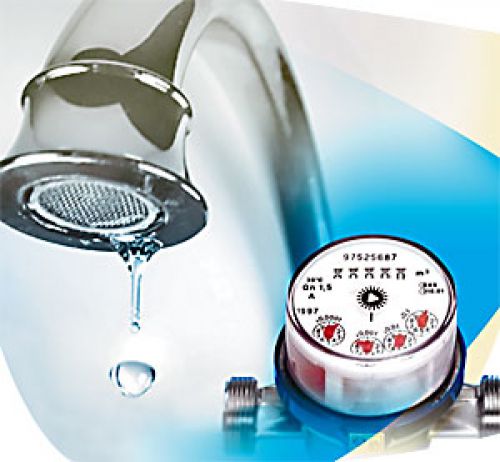 Экономь воду
Загадки
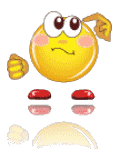 В морях и реках обитает,
Но часто по небу летает.
А как наскучит ей летать,
На землю падает опять.
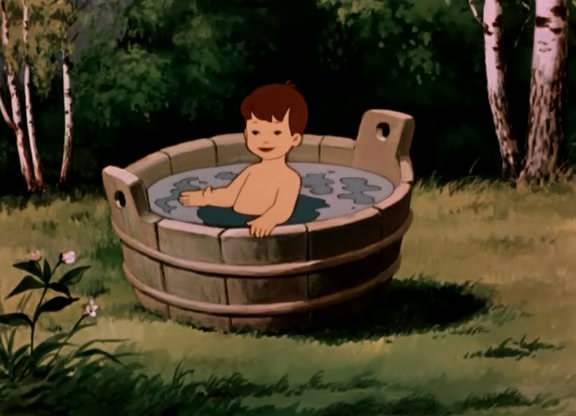 Вода
Чуть дрожит на ветерке
Лента на просторе,
Узкий кончик в роднике,
А широкий в море.
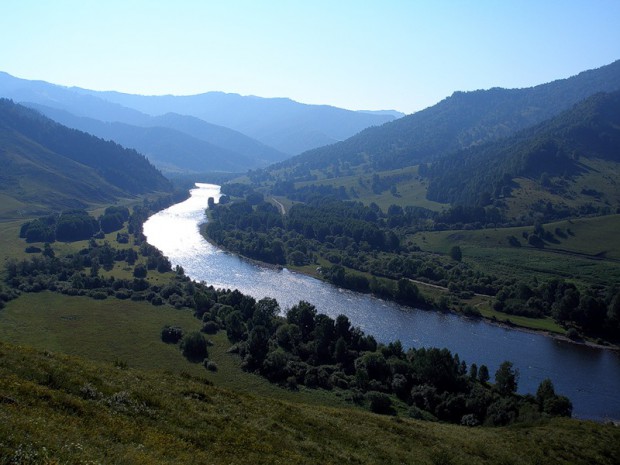 Река
С высоты большой срываясь,
Грозно он ревёт
И, о камни разбиваясь,
Пеною встаёт.
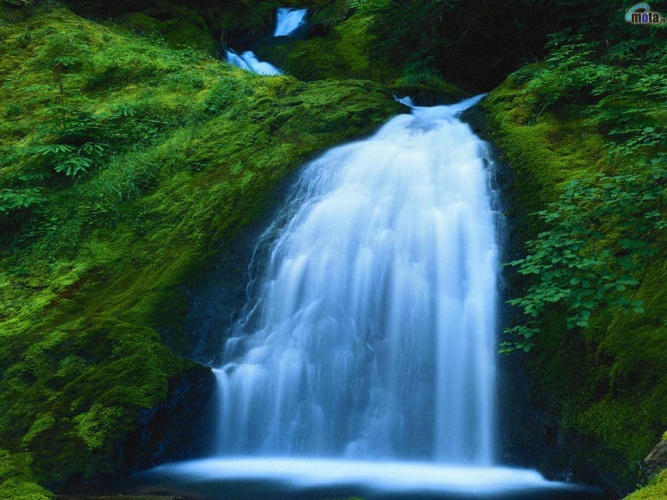 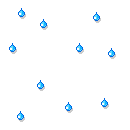 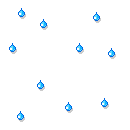 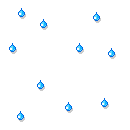 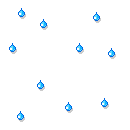 водопад
Все обходят это место:
Здесь земля как будто тесто,
Здесь осока, кочки, мхи...
Нет опоры для ноги.
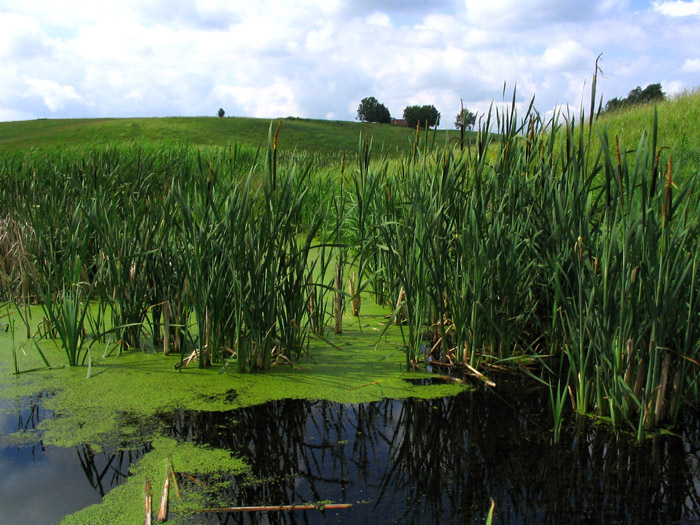 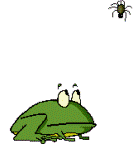 болото
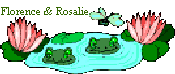 Он без рук, он без ног
Из земли пробиться смог,
Нас он летом, в самый зной,
Ледяной поит водой.
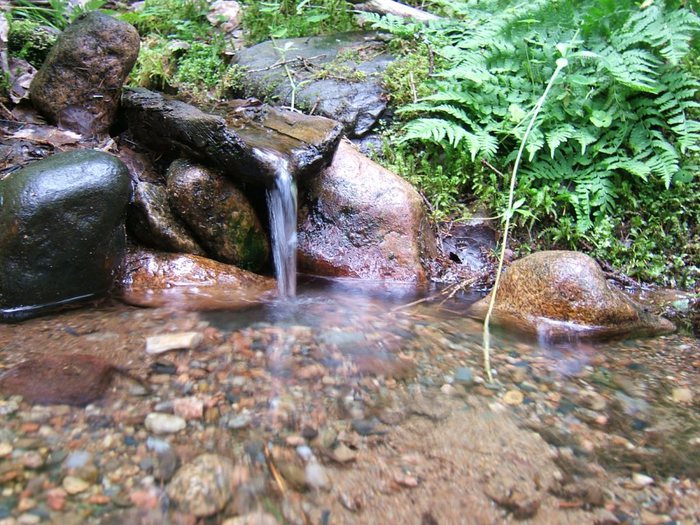 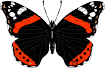 родник
Посреди поля лежит зеркало:
Стекло голубое, а рама зелёная.
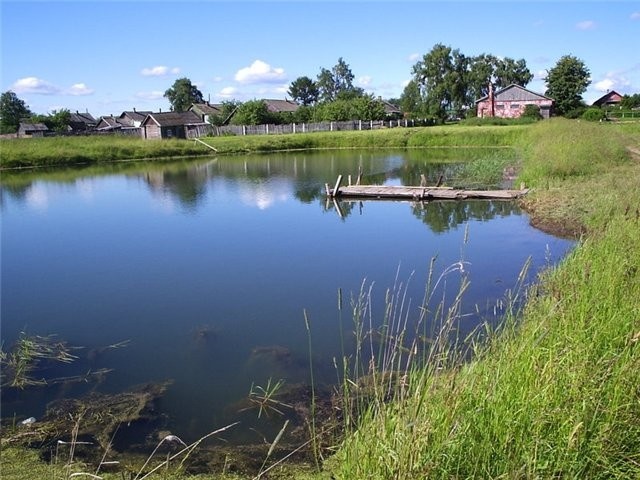 пруд
Здесь - куда не кинем взор -Водный голубой простор.В нем волна встает стеной,Белый гребень над волной.А порой тут тишь да гладь.Все смогли его узнать?
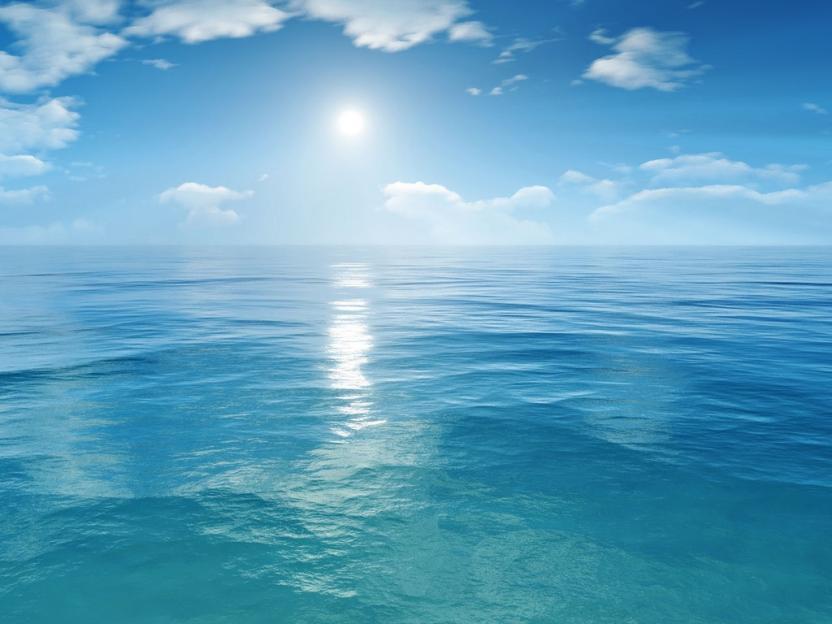 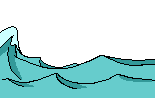 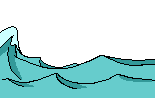 море
К маме-речке я бегу
И молчать я не могу.
Я её сынок родной,
А родился я весной.
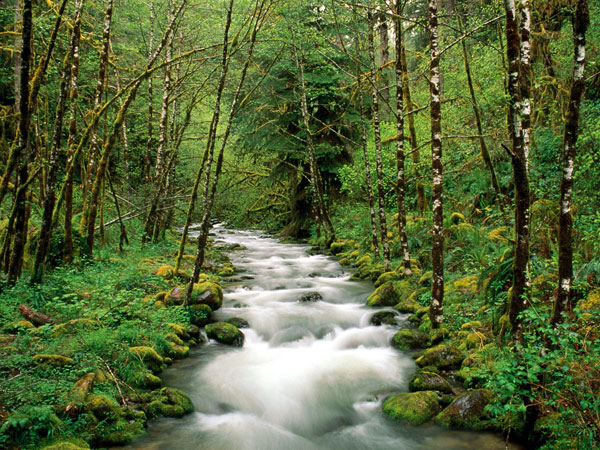 ручей
Утром бусы засверкали,
Всю траву собой заткали,
А пошли искать их днём,
Ищем, ищем — не найдём.
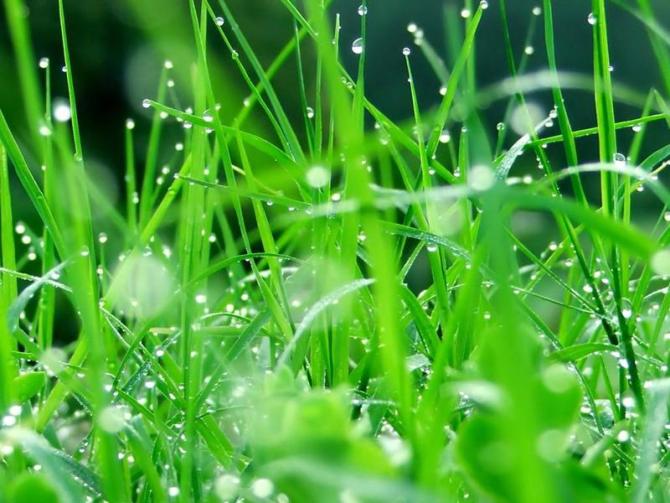 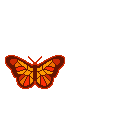 роса
По морю идёт, идёт,
А до берега дойдёт —
Тут она и пропадёт.
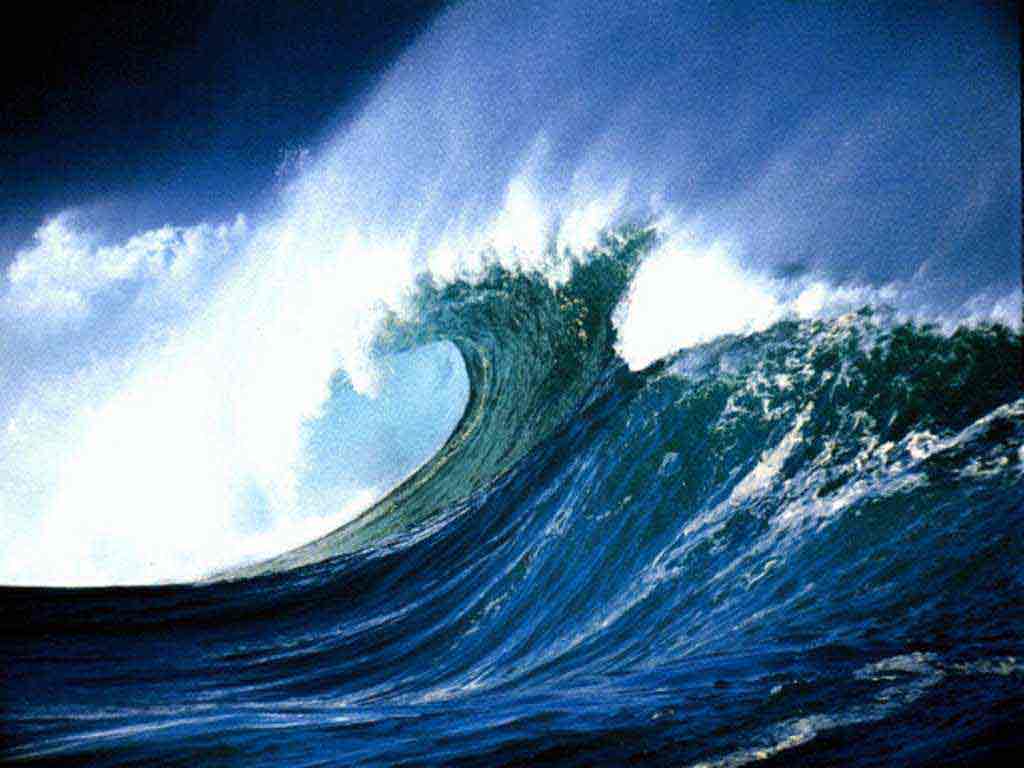 волна
Что за звездочки сквозные на пальто и на платке.Все сквозные, вырезные, а возьмешь — вода в руке?
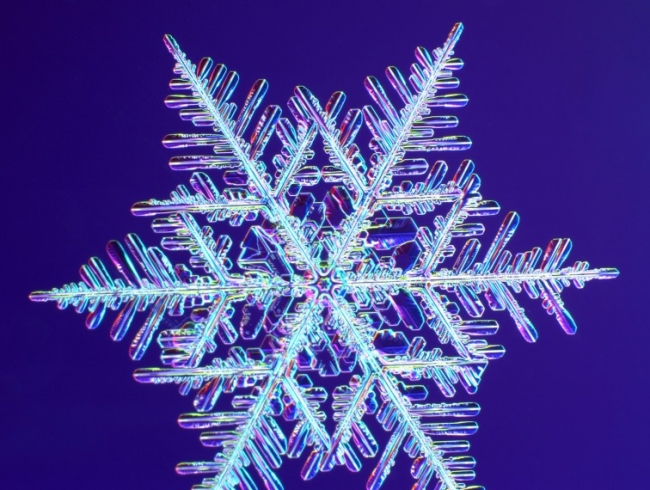 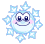 снежинка
Спасибо за внимание!
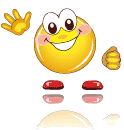